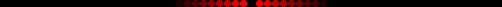 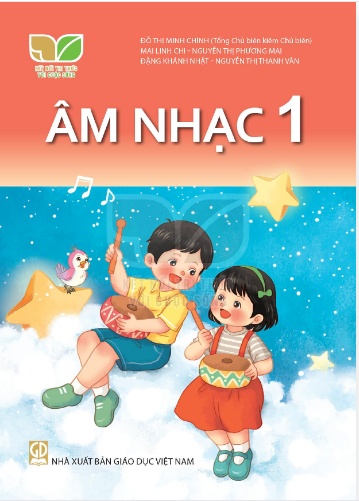 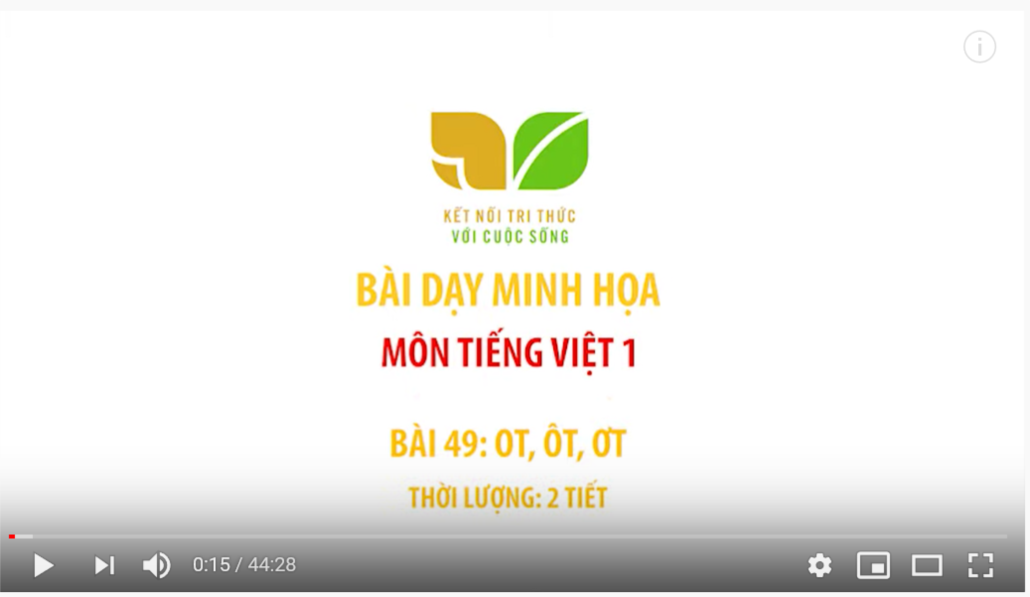 TIẾT 3 – CHỦ ĐỀ 1
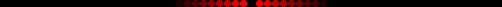 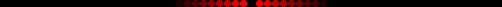 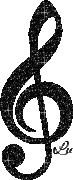 Đỗ Thị Hồng
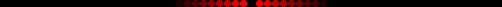 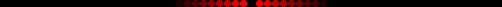 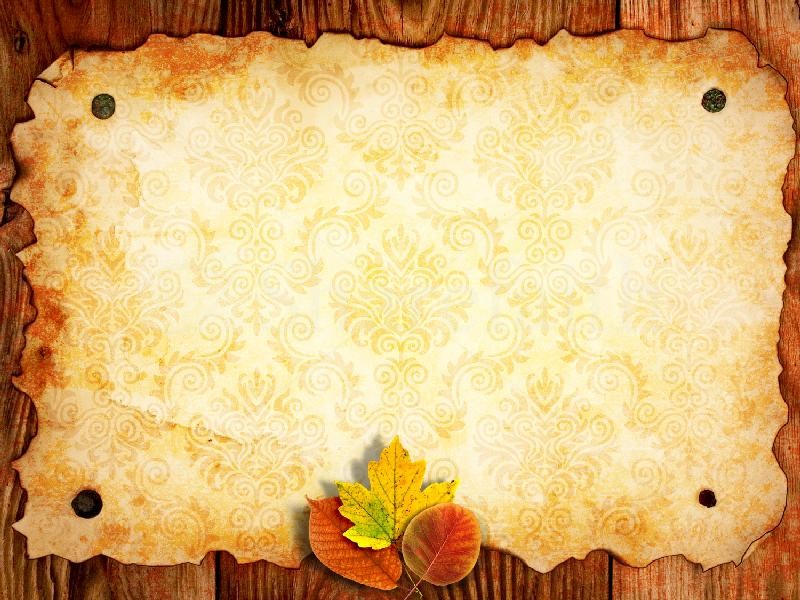 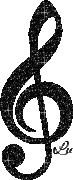 ÂM NHẠC
KHỞI ĐỘNG
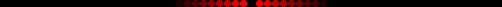 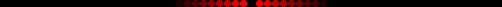 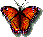 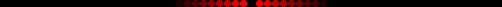 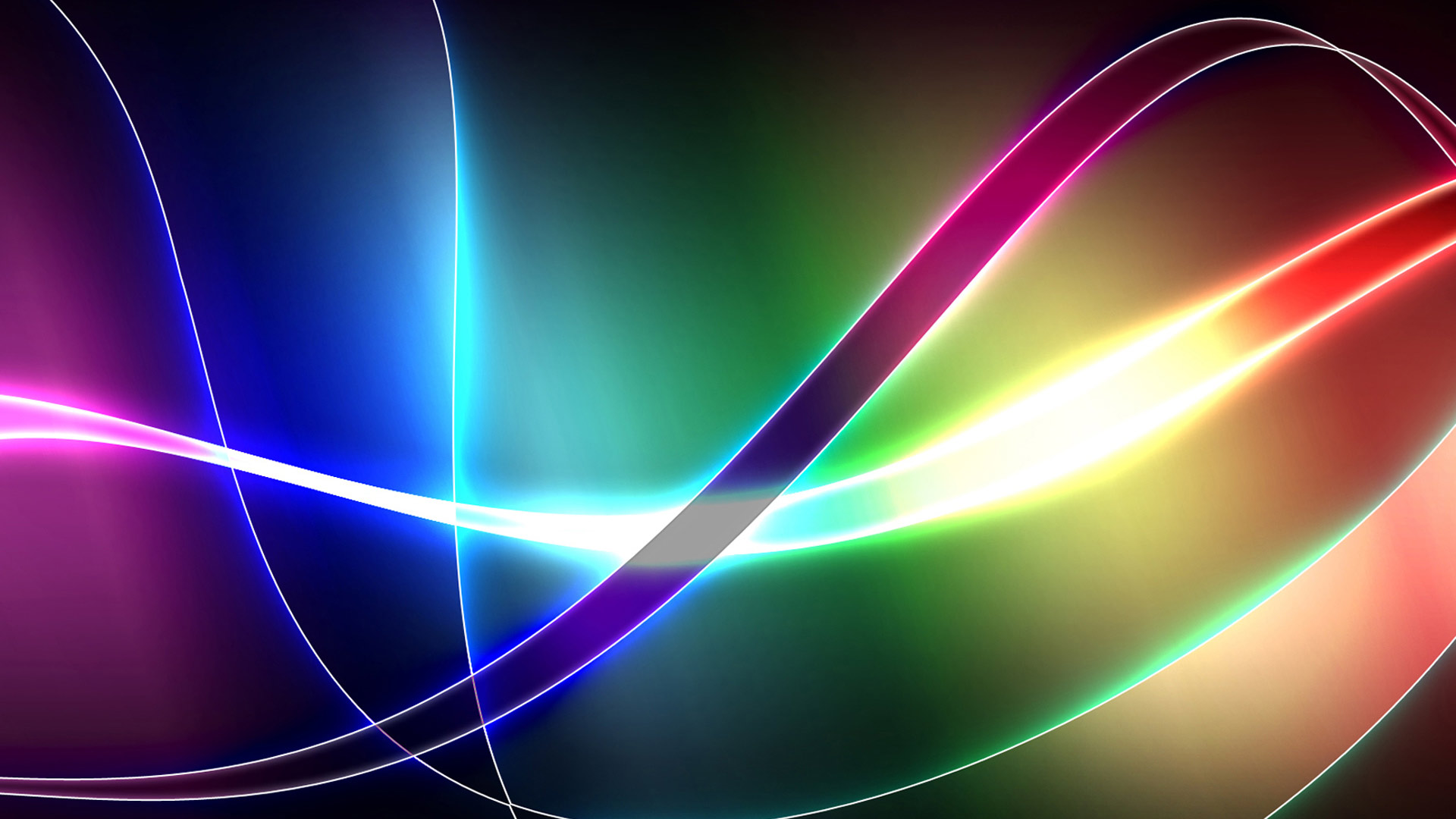 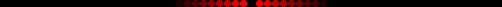 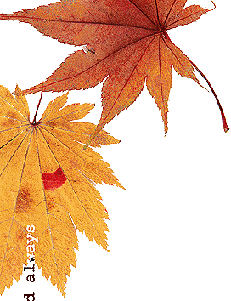 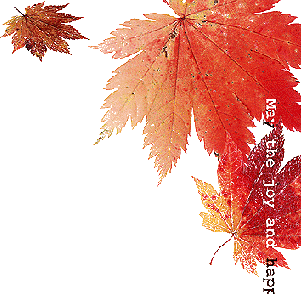 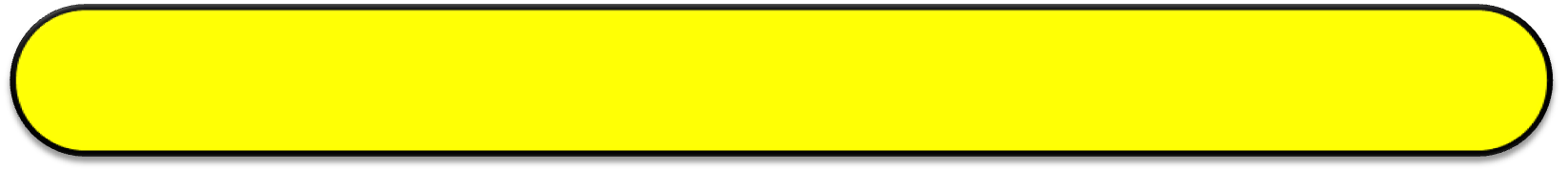 Nhìn hình đoán tên bài hát?
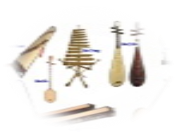 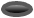 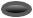 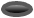 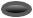 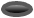 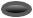 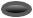 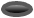 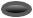 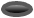 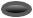 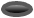 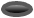 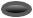 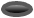 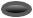 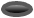 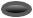 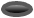 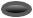 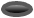 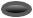 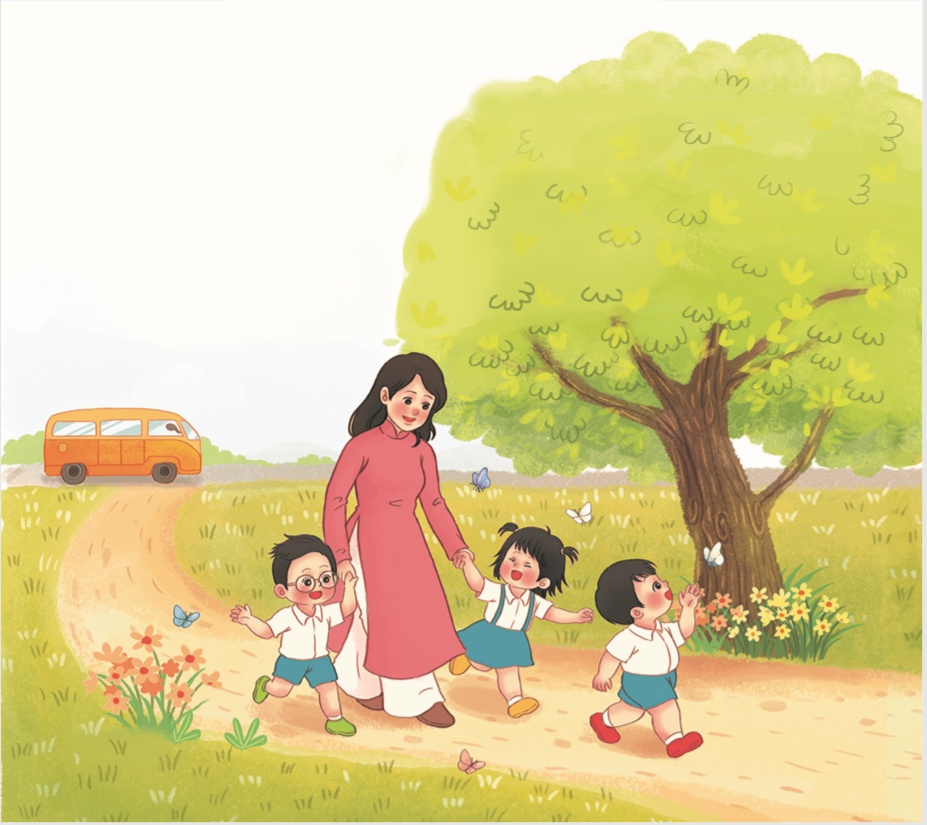 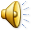 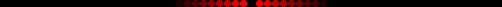 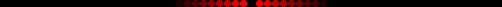 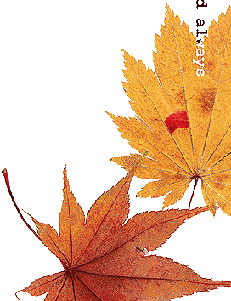 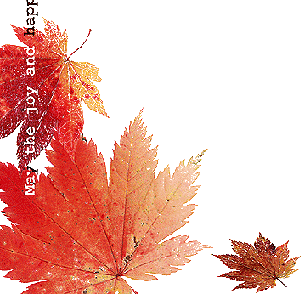 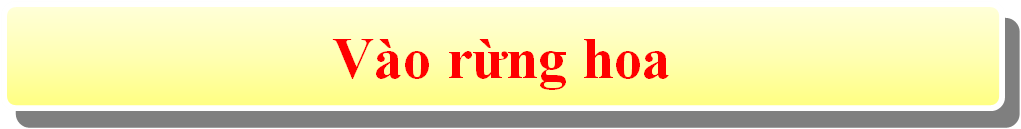 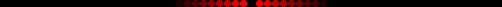 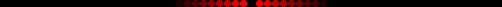 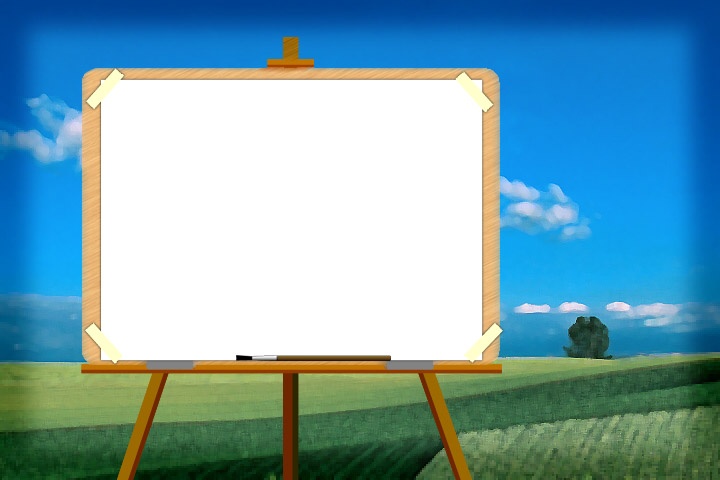 Tiết 2
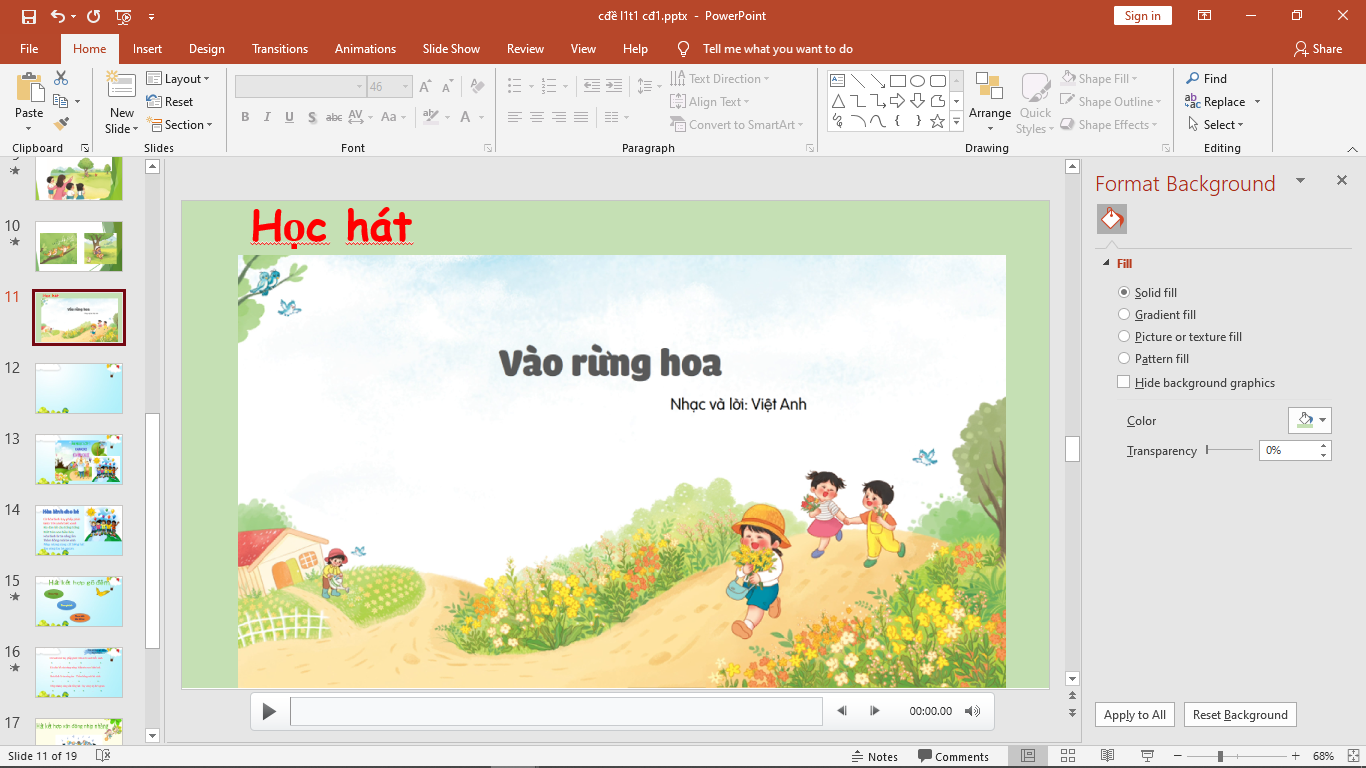 Ôn tập bài hát:
VÀO RỪNG HOA
Việt Anh
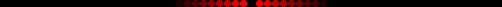 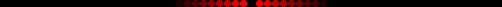 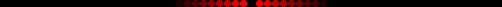 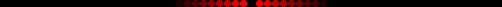 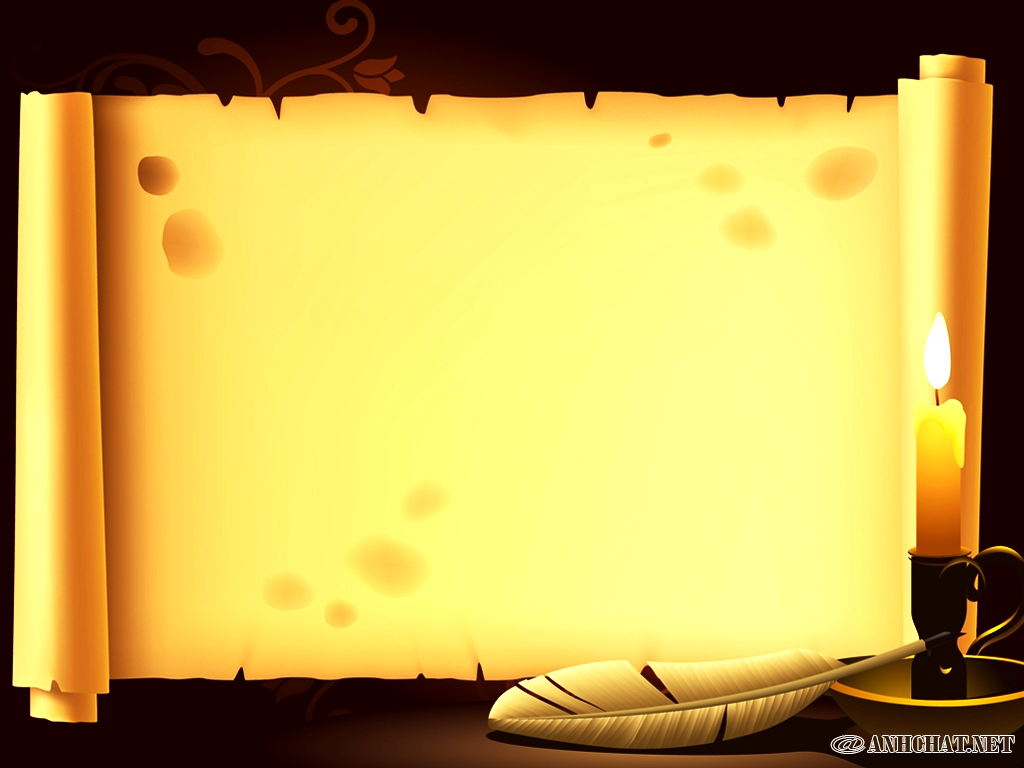 VÀO RỪNG HOA
Việt Anh
HÁT KẾT HỢP GÕ ĐỆM
TIẾT TẤU LỜI CA
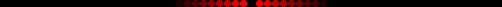 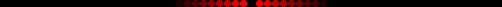 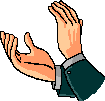 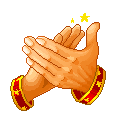 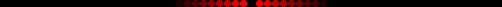 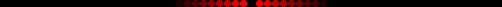 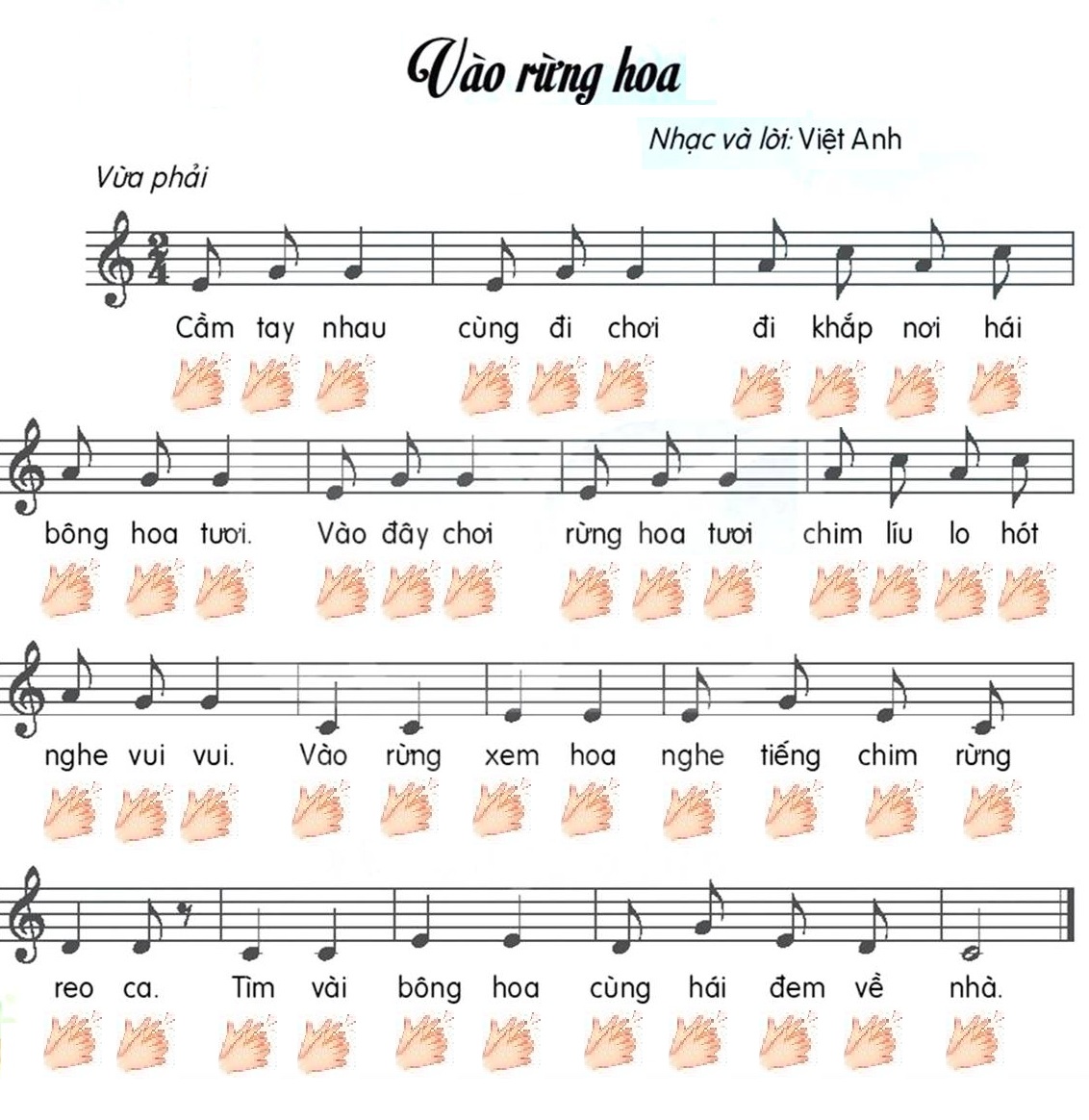 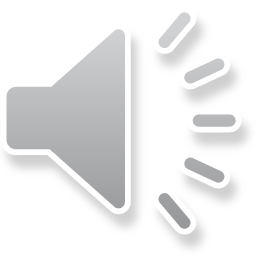 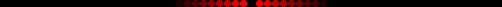 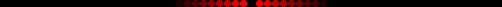 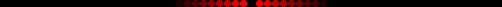 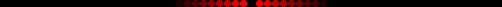 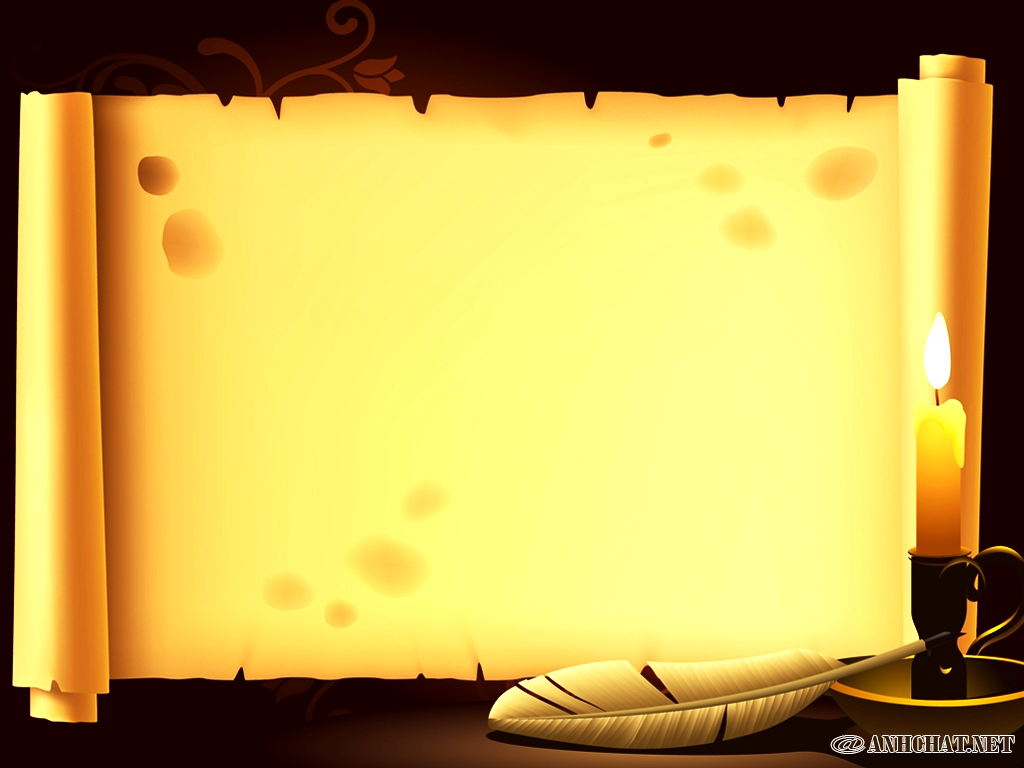 VÀO RỪNG HOA
Việt Anh
HÁT THEO SẮC THÁI
TO – NHỎ
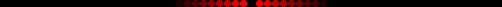 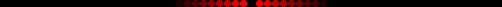 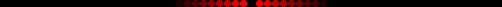 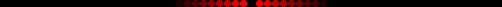 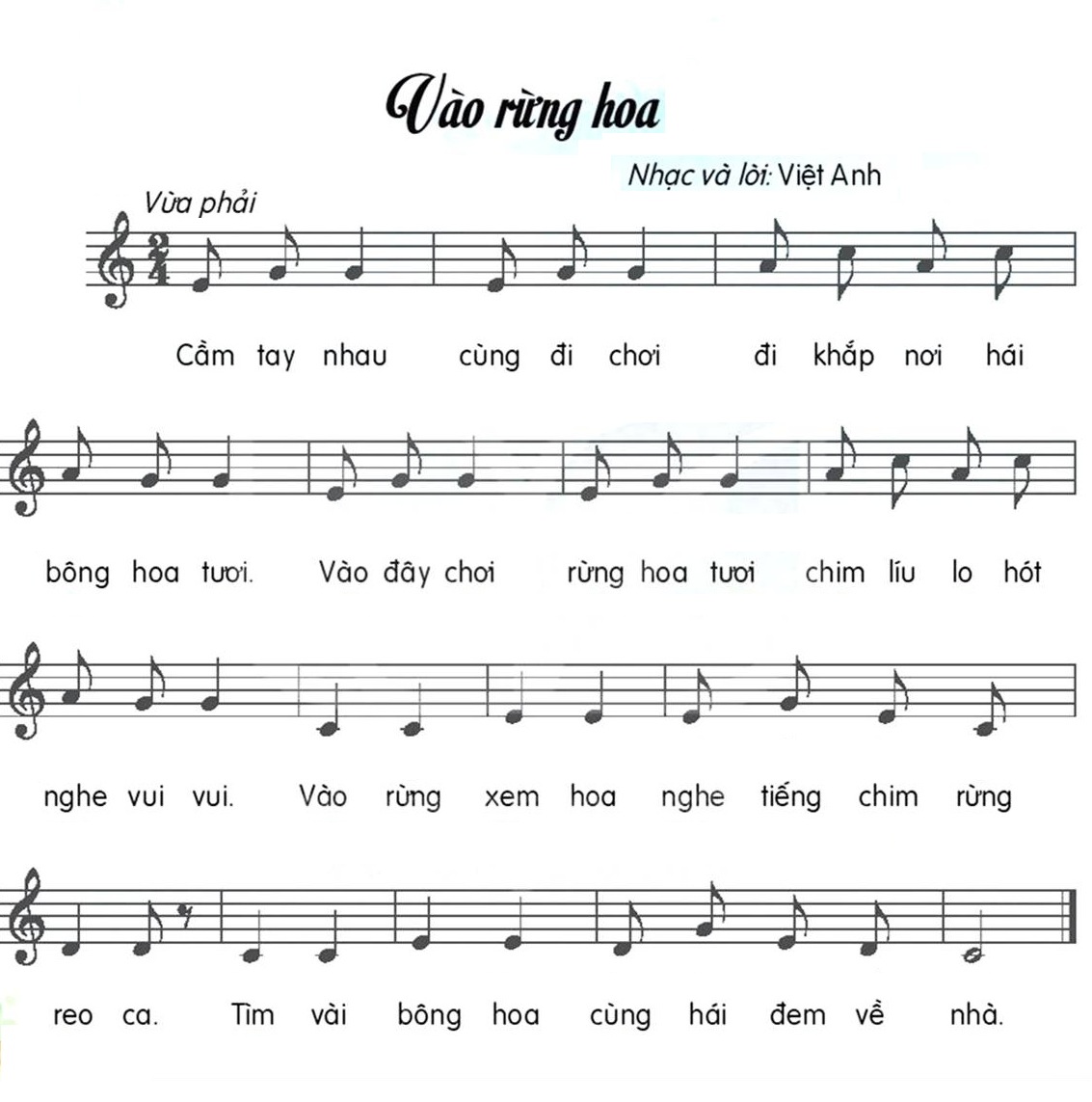 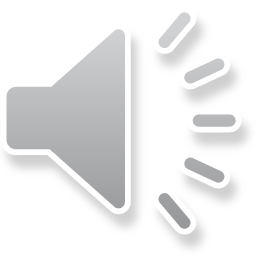 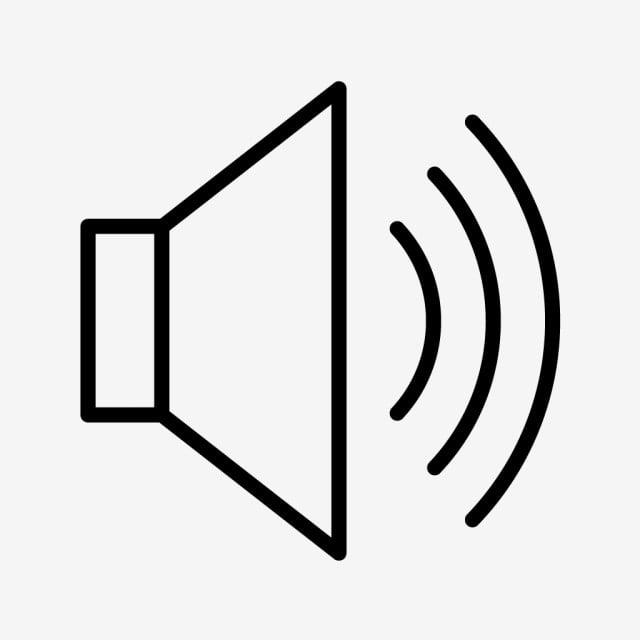 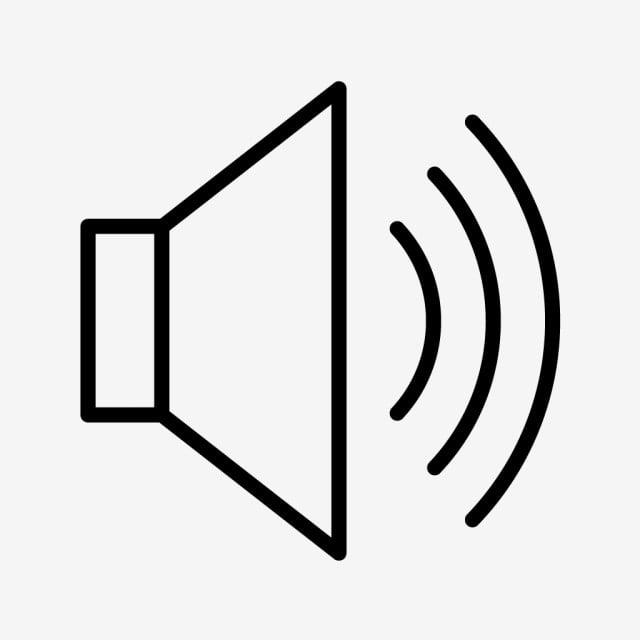 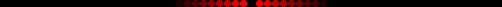 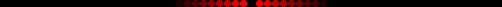 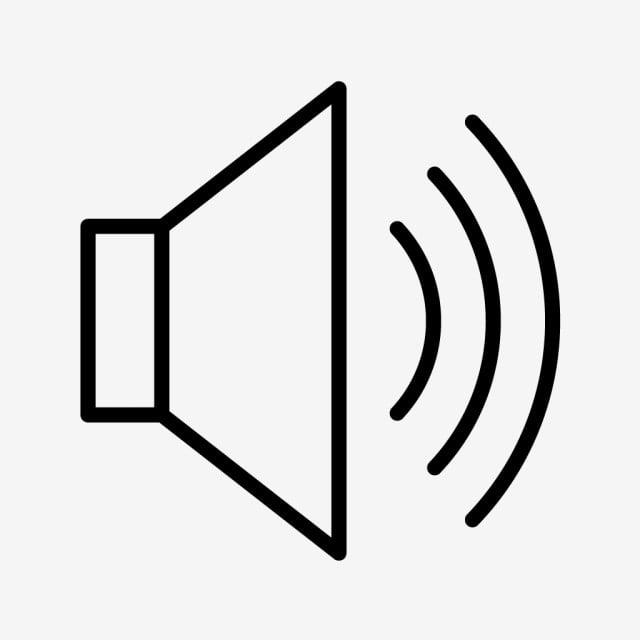 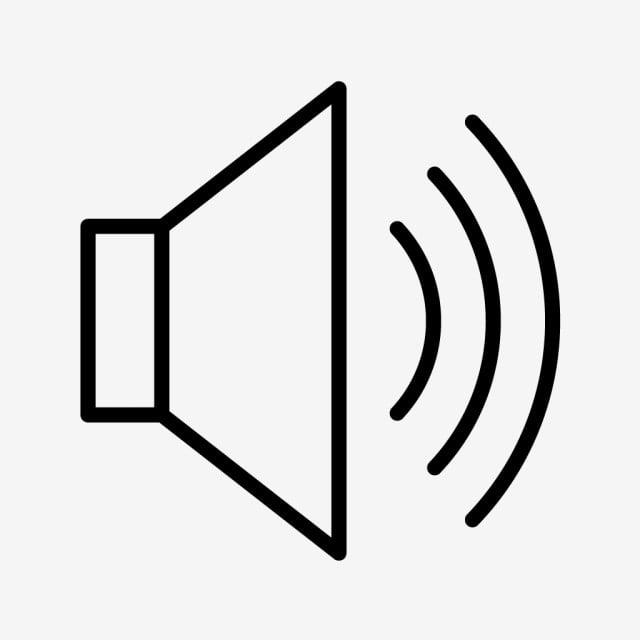 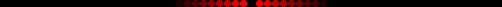 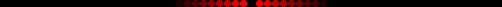 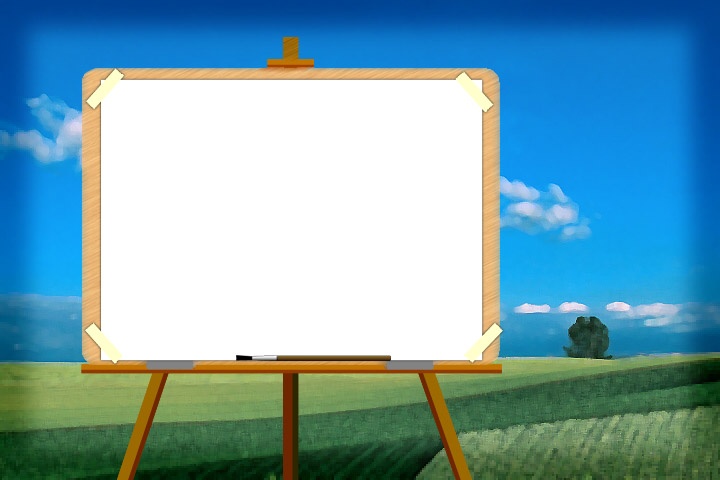 Ôn tập đọc nhạc
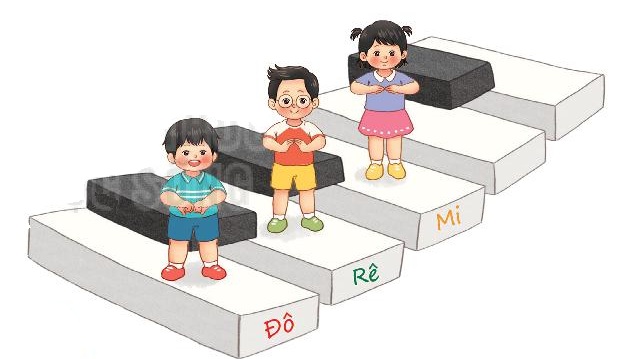 BẬC THANG ĐÔ – RÊ - MI
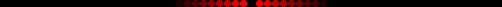 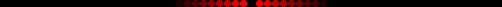 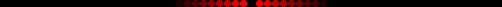 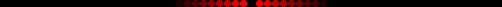 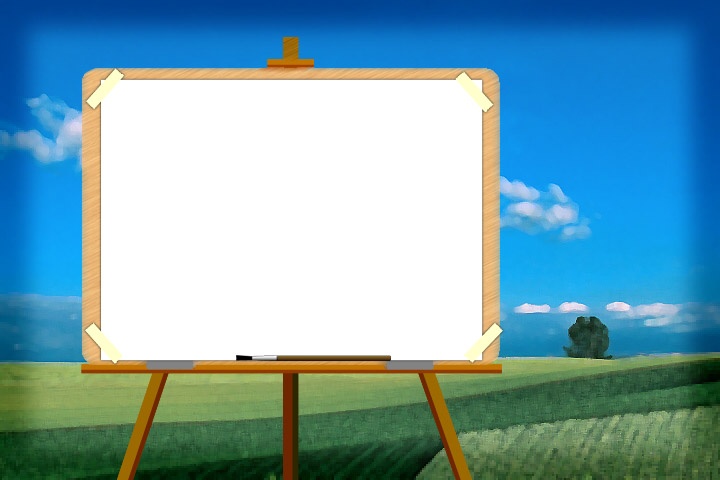 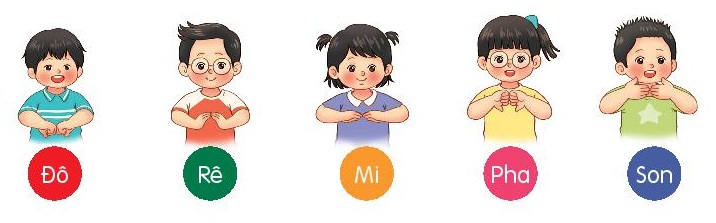 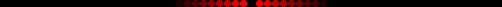 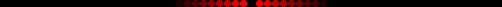 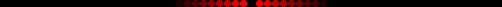 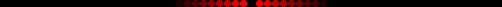 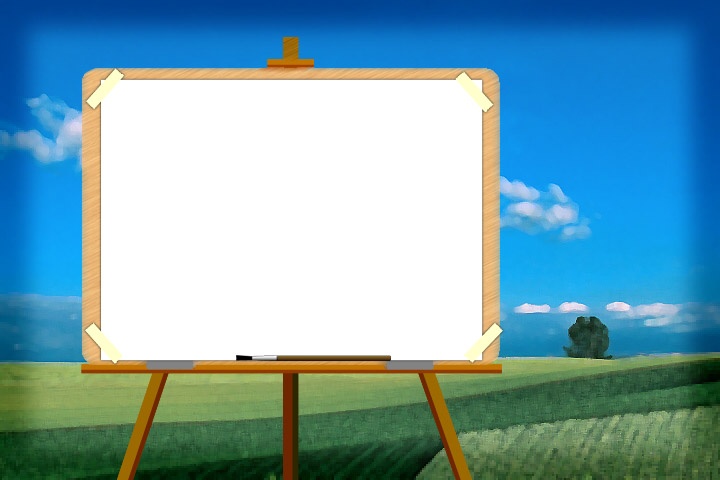 BẬC THANG ĐÔ-RÊ-MI
Nghe đọc mẫu
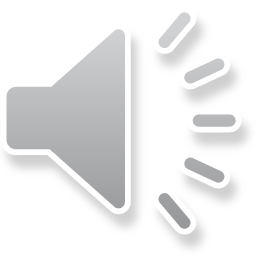 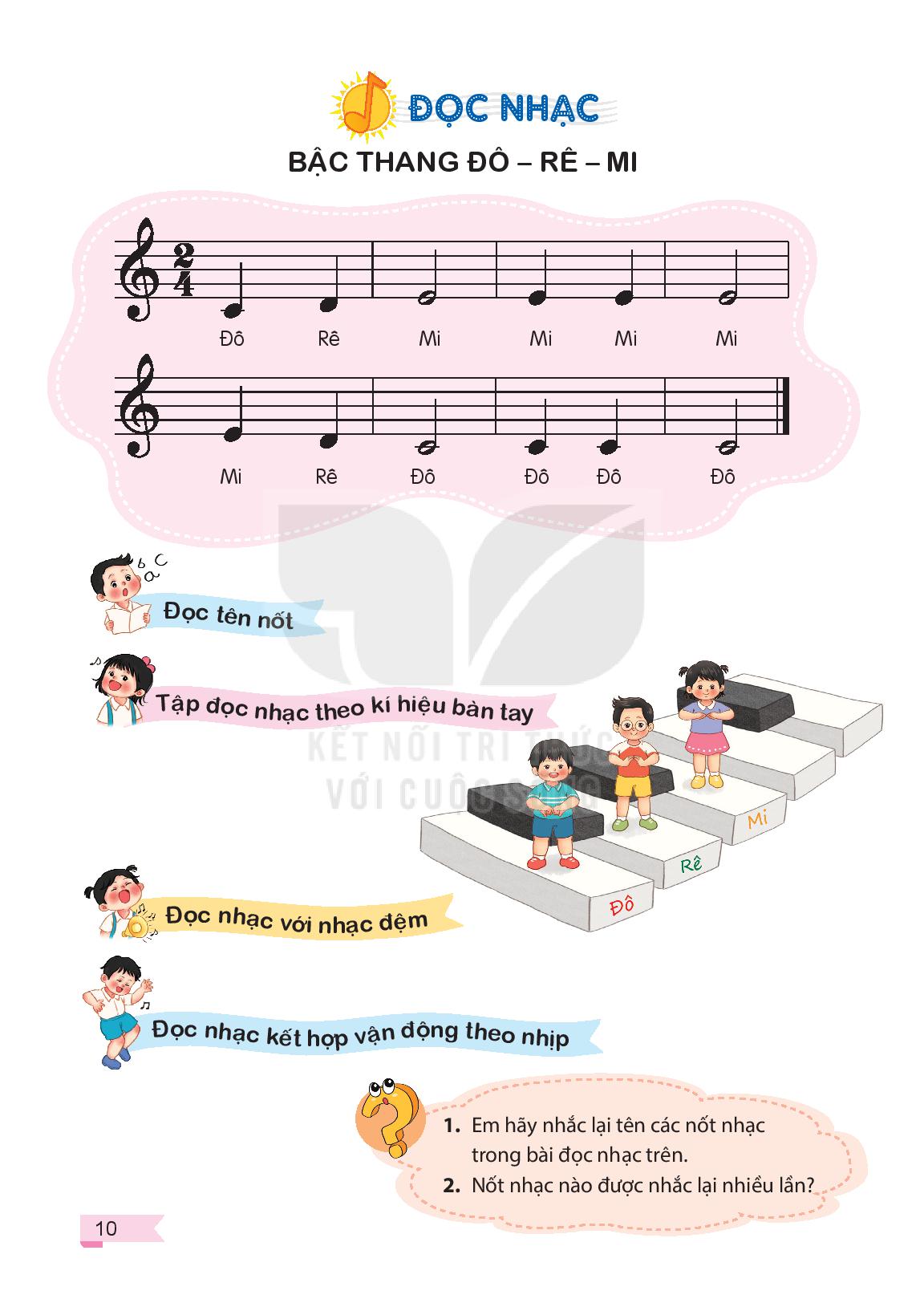 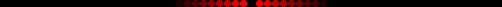 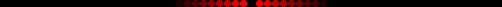 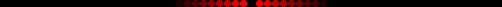 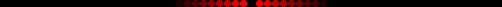 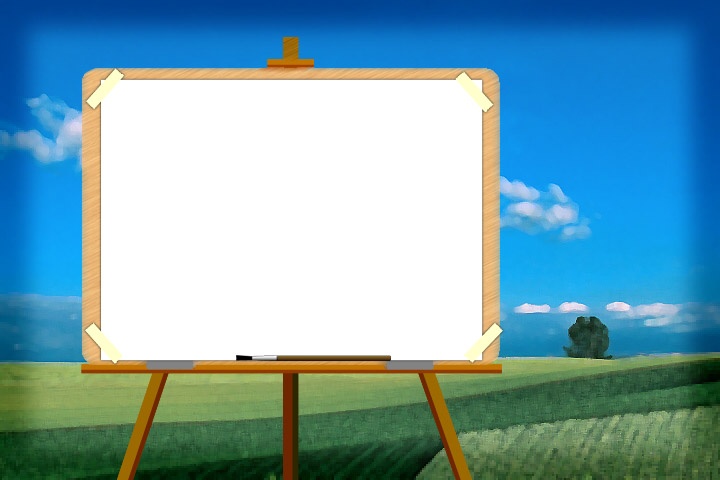 BẬC THANG ĐÔ-RÊ-MI
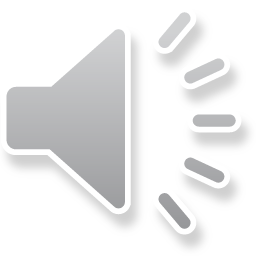 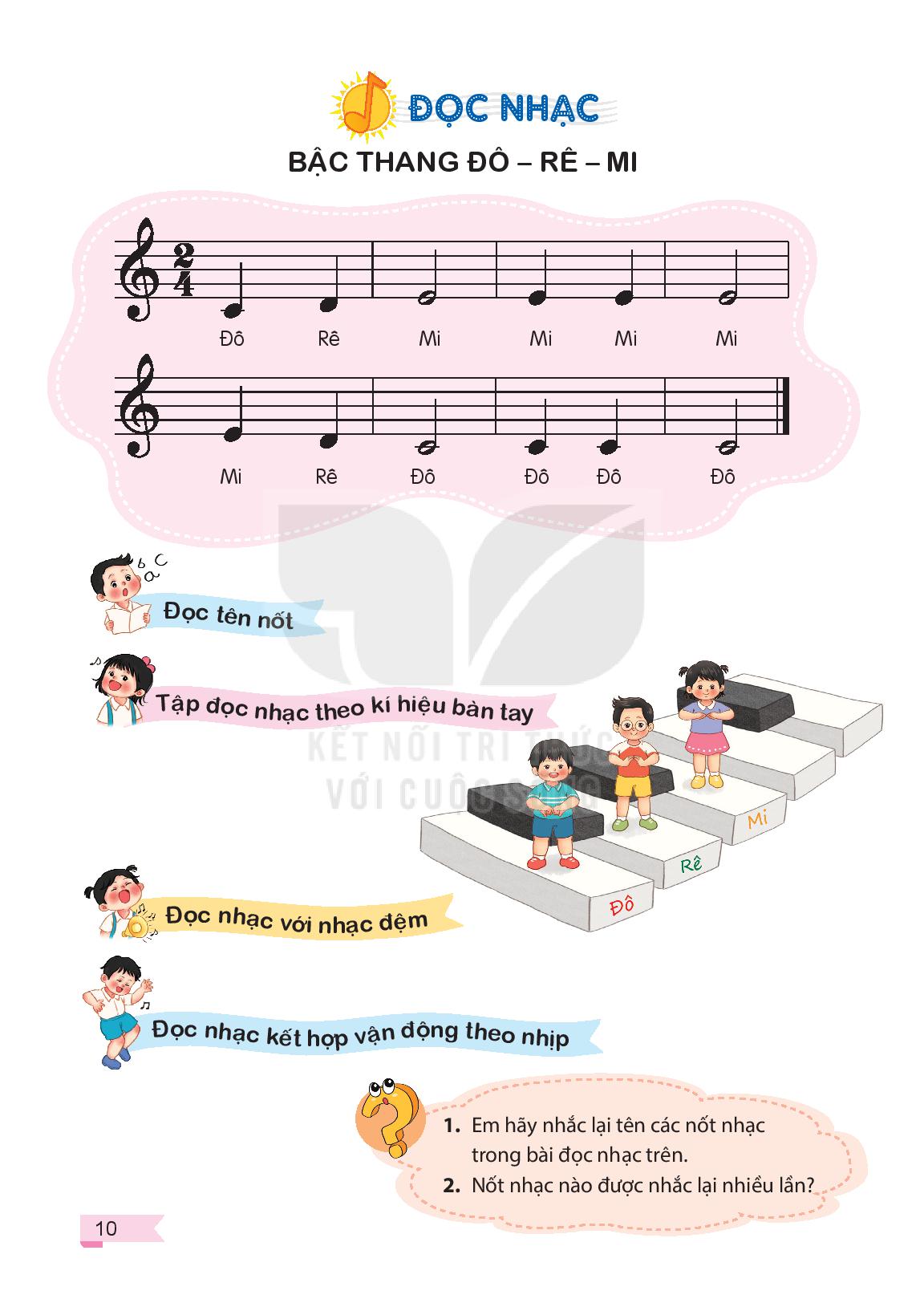 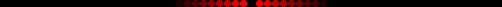 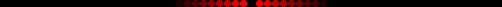 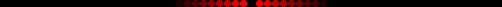 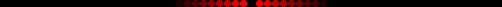 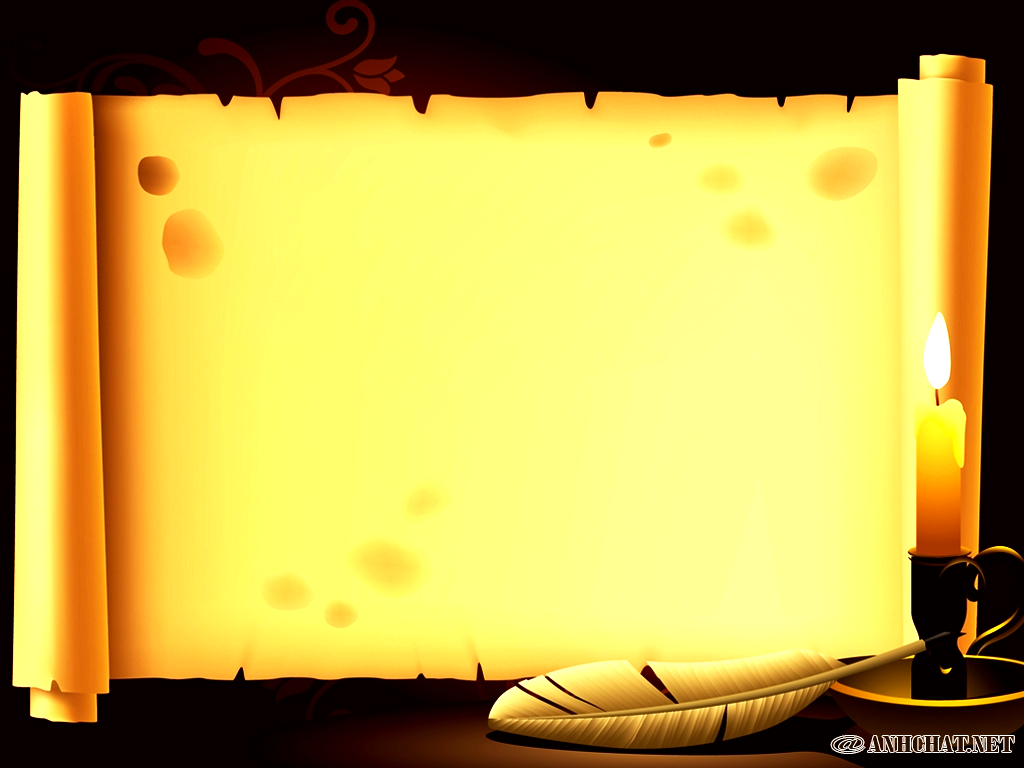 BẬC THANG ĐÔ-RÊ-MI
ĐỌC NHẠC THEO KÍ HIỆU BÀN TAY
KẾT HỢP NHẠC ĐỆM
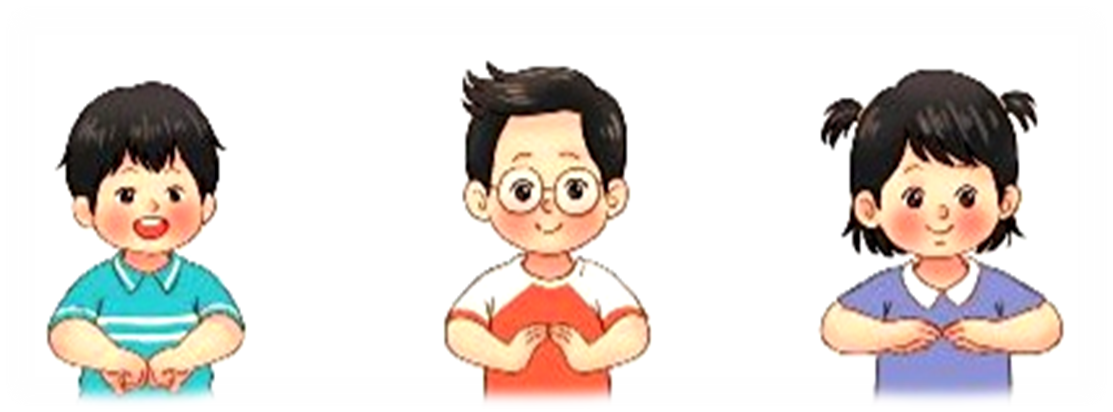 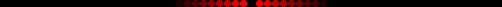 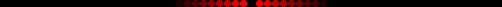 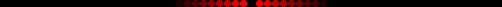 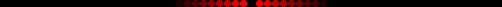 BẬC THANG ĐÔ-RÊ-MI
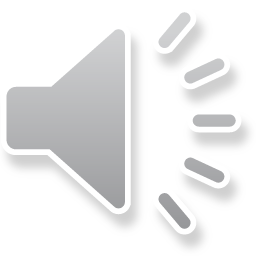 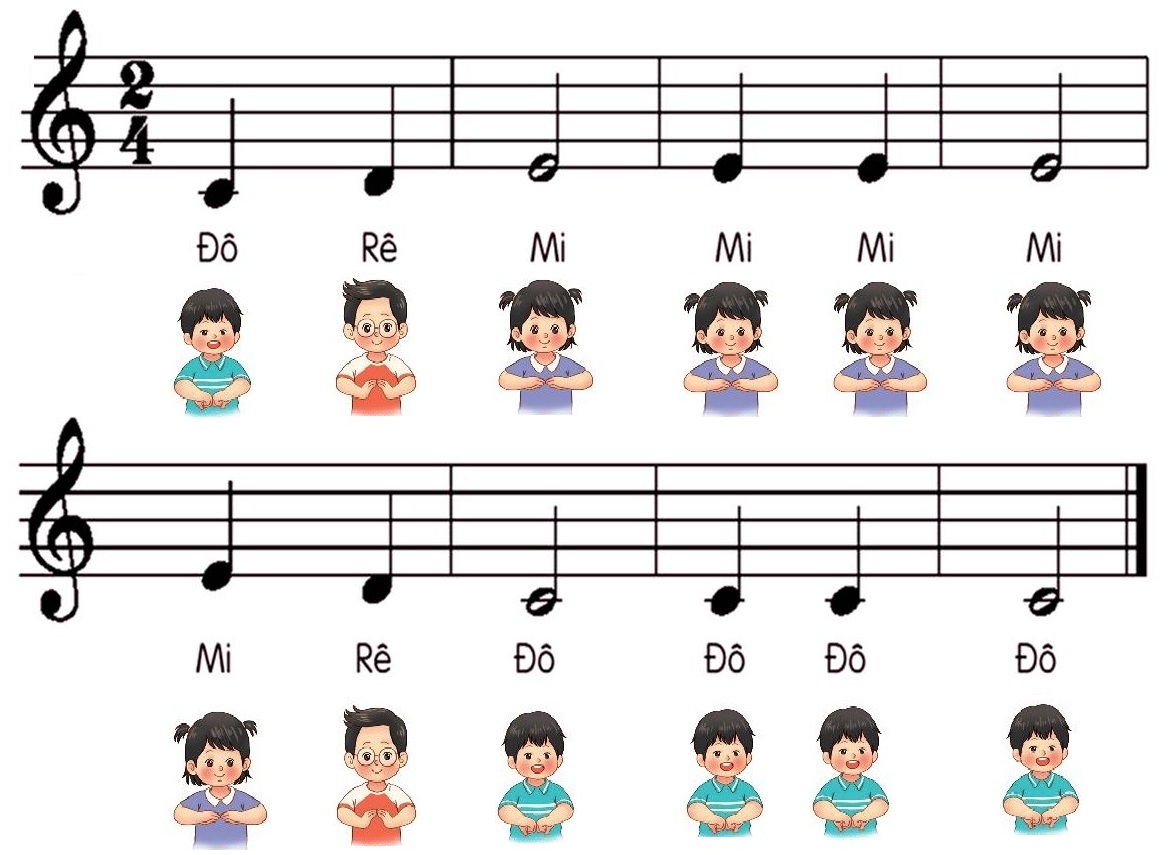 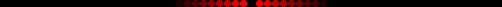 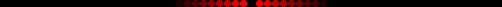 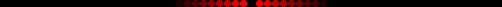 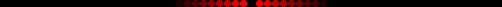 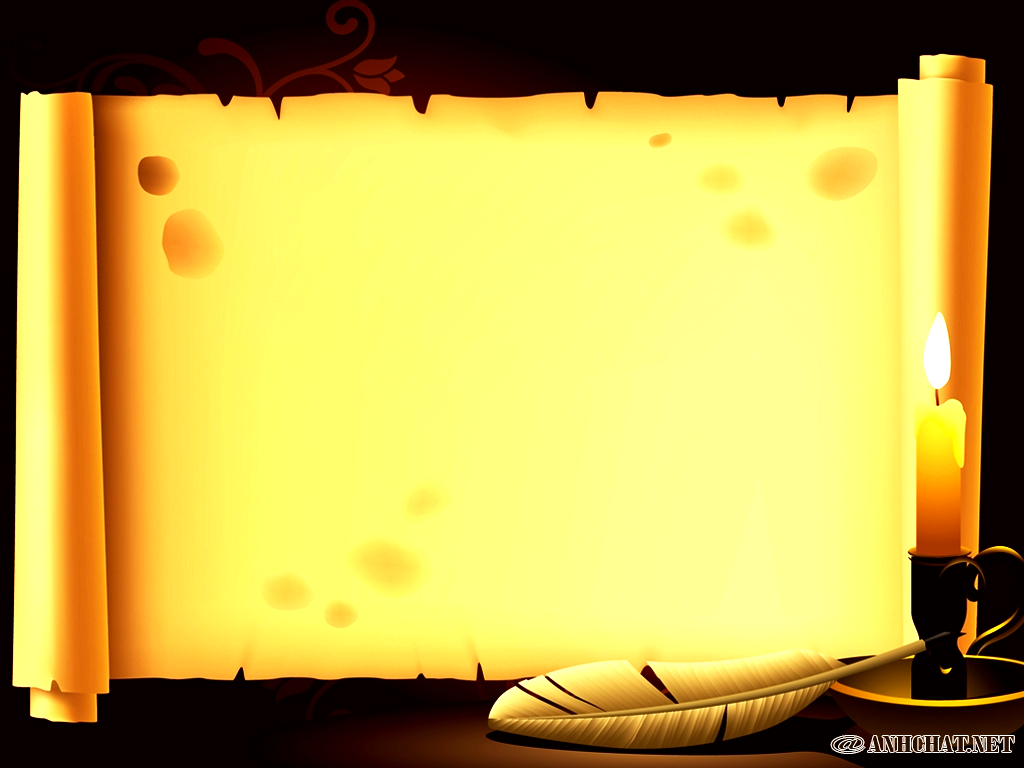 BẬC THANG ĐÔ-RÊ-MI
ĐỌC NHẠC
KẾT HỢP BỘ GÕ CƠ THỂ
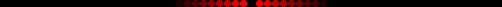 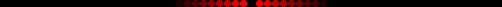 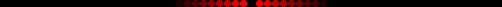 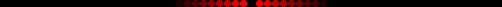 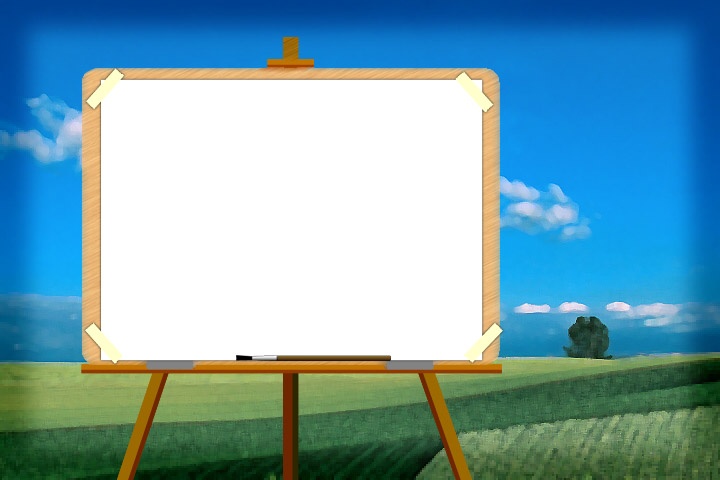 BẬC THANG ĐÔ-RÊ-MI
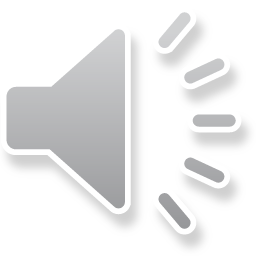 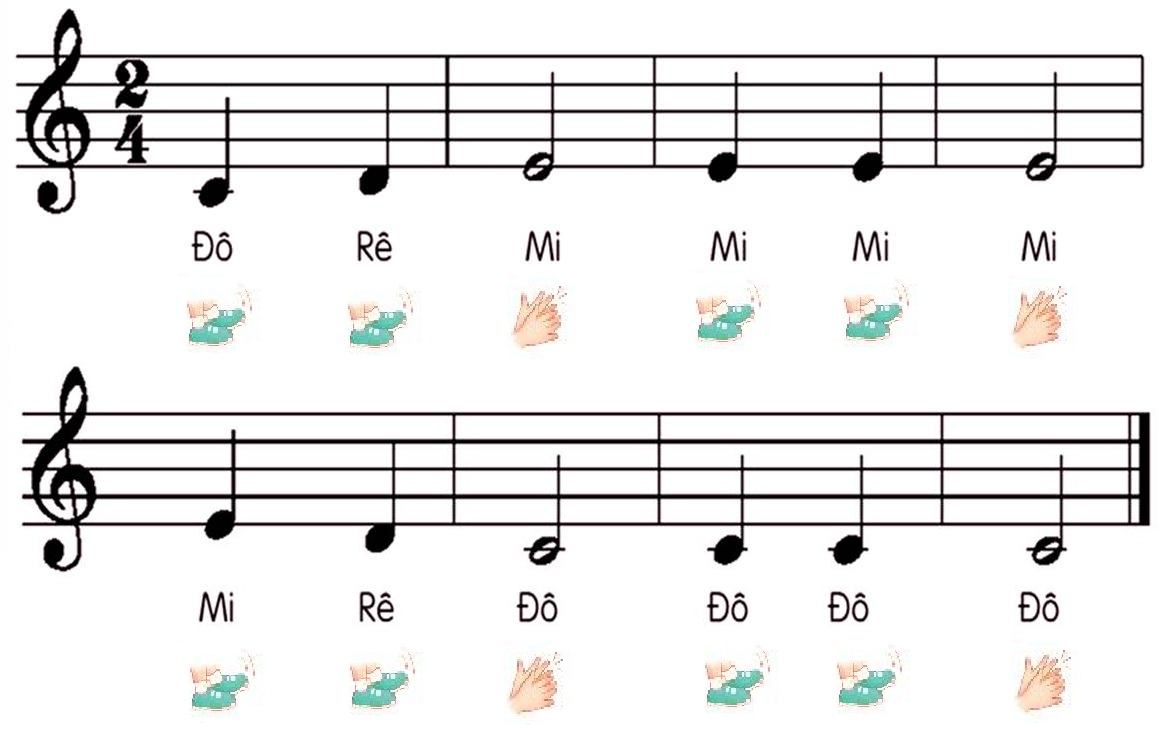 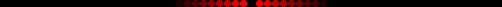 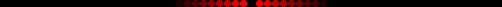 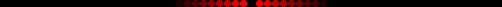 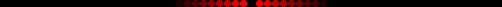 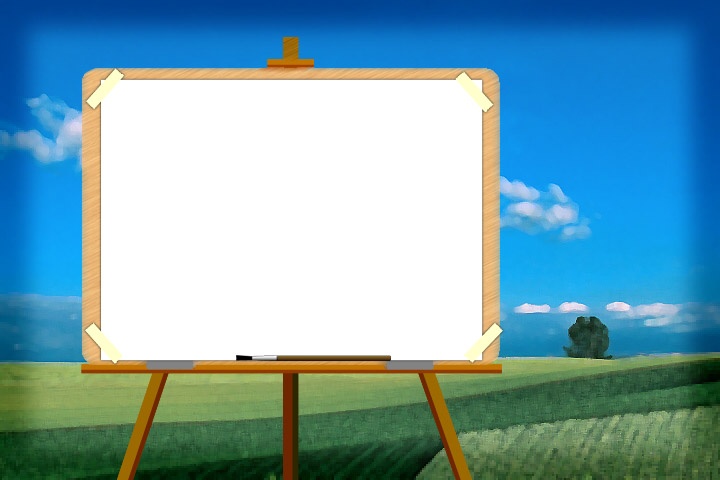 Tiết 3
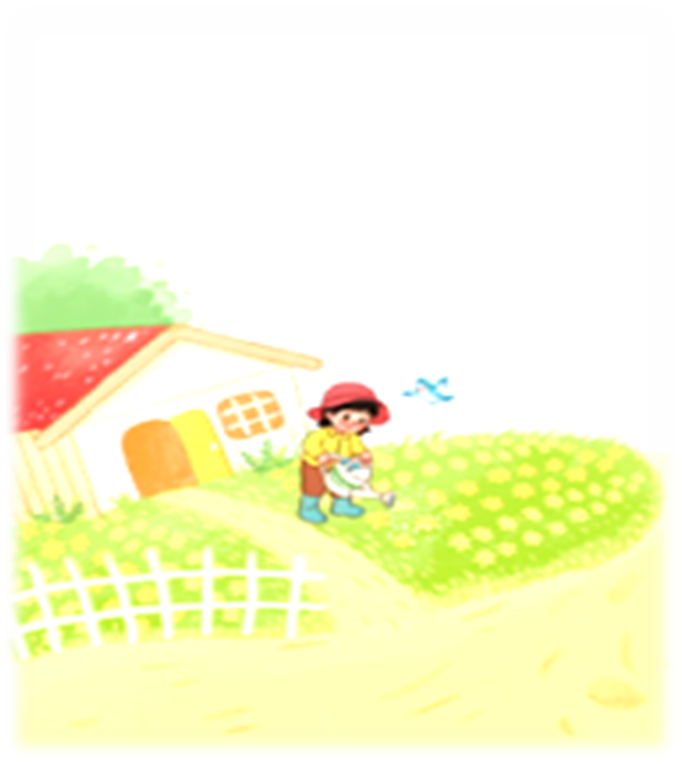 Ôn tập bài hát:
VÀO RỪNG HOA
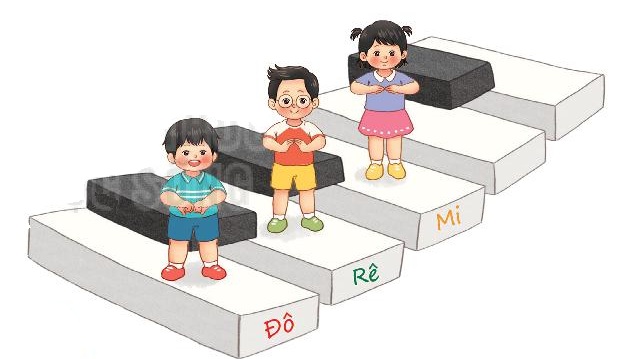 Ôn tập đọc nhạc:
BẬC THANG ĐÔ – RÊ - MI
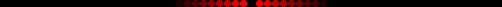 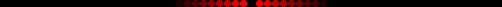 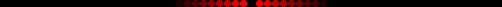